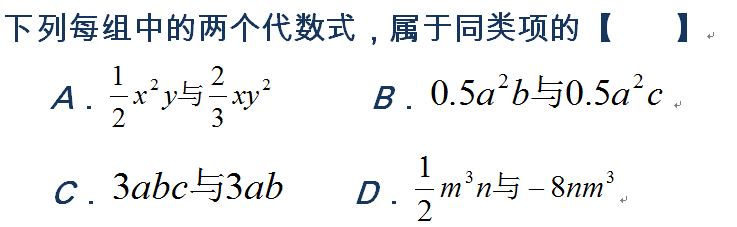 所含字母相同，并且相同字母的指数也相同的项，
叫做同类项。（两个相同）
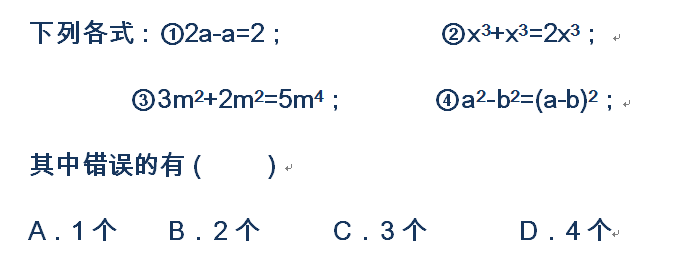 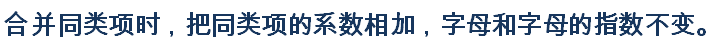 数  学活  动：
a2 - b2你会吗？
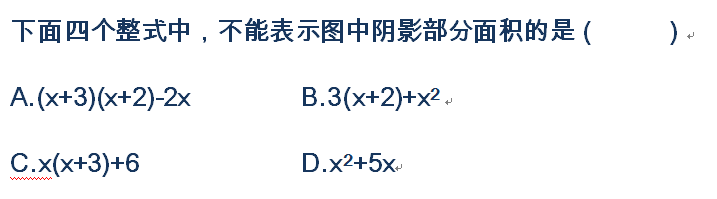 x
3
x
2
x
3
x
x
2
3
x
3
x
2
S阴影=x2+3x+6
x
3
x
x
2
3
x
3
x
2
S阴影=x(x+3)+6
x
3
x
x
2
3
x
3
x
2
S阴影=x2+3(x+2)
x
3
x
x
x
2
2
3
x
3
x
2
S阴影= (x+3) (x+2)-2x